Unit 6 – Section 3 “Solving Rational Equations”
Objective Covered

The student will be able to identify solutions to rational equations.

The student will be able to identify extraneous solutions in solving rational functions.
Solving Rational Equations
Two Rational Expressions Rule: When solving a rational equation involving only two rational expressions equal to each other, cross multiply.


Note: If the variable being solved for has an exponent, get everything equal to zero and solve by factoring.

Note: Always check for extraneous solutions.
Solving Rational Equations
Steps:
Multiply the entire equation by the LCD.

Simplify each side. (Disregard the denominator at this point).
Hint: Whatever term is missing from the bottom, multiply it to the top.

Solve the equation.

Check for extraneous solutions.
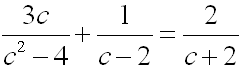 Solving Rational Equations
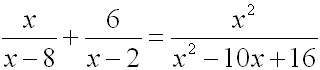 Special Cases of Rational Equations
No Solution
Infinite Solution
Closing Questions
Homework Assignment
Announcements